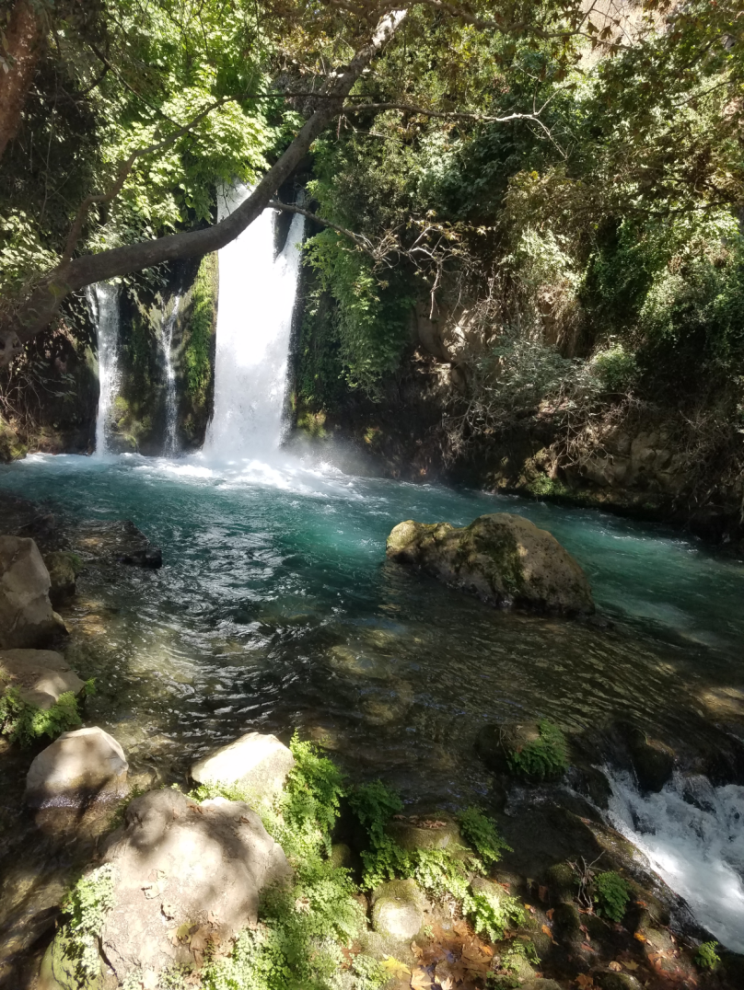 Nouveau Testament 
Interlinéaire Grec – Français
 Écoutez et apprenez le grec du Nouveau Testament
Apocalypse de JeanChapitre 8
מְקוֹר מַיִם חַיִּים 
ἡ πηγή ὕδατος ζωῆς 
The Spring of Living Water 
생명수 샘  生命水的泉源
La Fuente de Agua Viva
La Source d'Eau Vive
Die Quelle Lebendigen Wassers 
Fonte de Água Viva
‎ يَنْبُوعَ الْمِيَاهِ الْحَيَّةِ،
Préparé et récité par Ezra Kim, Ph.D.
Apocalypse 8:1-2 


1   Καὶ ὅταν ἤνοιξεν τὴν σφραγῖδα τὴν ἑβδόμην, 
         et     quand    il ouvrit       le            sceau             le        septième 
       ἐγένετο σιγὴ  ἐν τῷ οὐρανῷ ὡς    ἡμιώριον. 
             il y eut      silence  dans  le          ciel     d'environ   une demi-heure
2    Καὶ εἶδον τοὺς ἑπτὰ ἀγγέλους οἳ ἐνώπιον τοῦ θεοῦ
         et       j‘ai vu       les        sept         anges           qui      devant        le        Dieu
       ἑστήκασιν, καὶ ἐδόθησαν αὐτοῖς ἑπτὰ σάλπιγγες.
             se tiennent        et    furent données      leur          sept      trompettes
 

	NEG 8:1 Quand il ouvrit le septième sceau, il y eut dans le ciel un silence d'environ une demi-heure. 2 Et je vis les sept anges qui se tiennent devant Dieu, et sept trompettes leur furent données.
	BFC 8:1 Quand l'Agneau brisa le septième sceau, il y eut dans le ciel un silence d'environ une demi-heure. 2 Puis je vis les sept anges qui se tiennent devant Dieu; on leur donna sept trompettes.
Apocalypse 8:3 




3  Καὶ ἄλλος ἄγγελος ἦλθεν καὶ ἐστάθη ἐπὶ τοῦ θυσιαστηρίου
        et     autre        un ange            vint        et      il se tint      sur            l'autel
 ἔχων λιβανωτὸν χρυσοῦν, καὶ ἐδόθη αὐτῷ θυμιάματα πολλά,
   ayant     un encensoir          d'or              et     on donna      lui              parfums         beaucoup  
         ἵνα δώσει ταῖς προσευχαῖς τῶν ἁγίων πάντων 
           afin qu'il offre   avec les      prières             de les     saints        tous 
    ἐπὶ τὸ θυσιαστήριον τὸ χρυσοῦν τὸ ἐνώπιον τοῦ θρόνου.           
       sur        l'autel                               le          d'or           qui      devant         le          trône  

	NEG 8:3 Et un autre ange vint, et il se tint sur l'autel, ayant un encensoir d'or; on lui donna beaucoup de parfums, afin qu 'il les offre, avec les prières de tous les saints, sur l'autel d'or qui est devant le trône.
	BFC 8:3 Un autre ange vint se placer près de l'autel; il tenait un brûle-parfum en or. On lui remit beaucoup d'encens pour qu'il l'offre, avec les prières du peuple de Dieu, sur l'autel d'or situé devant le trône.
Apocalypse 8:4-5 

4 καὶ ἀνέβη ὁ καπνὸς τῶν θυμιαμάτων ταῖς προσευχαῖς 
      et      monta    la     fumée       des             parfums        avec les       prières 
   τῶν ἁγίων ἐκ χειρὸς τοῦ ἀγγέλου ἐνώπιον τοῦ θεοῦ.
      des     saints      de     main         de  l'ange                   devant         le       Dieu
5  καὶ εἴληφεν ὁ ἄγγελος τὸν λιβανωτὸν καὶ ἐγέμισεν αὐτὸν 
       et         prit              l'ange                      l'encensoir              et         remplit           le
     ἐκ τοῦ πυρὸς τοῦ θυσιαστηρίου καὶ ἔβαλεν εἰς τὴν γῆν, 
            du              feu           de l'autel                               et         jeta       dans     la   terre
   καὶ ἐγένοντο  βρονταὶ     καὶ φωναὶ καὶ ἀστραπαὶ καὶ   σεισμός. 
      et        il y eut   des coups de tonnerre   et    des voix     et     des éclairs        et    tremblement de terre
 
	NEG  8:4 La fumée des parfums monta, avec les prières des saints, de la main de l'ange devant Dieu. 5 Et l'ange prit l'encensoir, le remplit du feu de l'autel, et le jeta sur la terre. Et il y eut des voix, des coups de tonnerre, des éclairs, et un tremblement de terre. / BFC 8:4 La fumée de l'encens s'éleva de la main de l'ange, devant Dieu, avec les prières du peuple de Dieu. 5 Puis l'ange prit le brûle-parfum, le remplit du feu de l'autel et le jeta sur la terre. Il y eut aussitôt des coups de tonnerre, des bruits de voix, des éclairs et un tremblement de terre.
Apocalypse 8:6-7 

6  Καὶ οἱ ἑπτὰ ἄγγελοι οἱ ἔχοντες τὰς ἑπτὰ σάλπιγγας
       et     les    sept        anges       qui    avaient        les      sept       trompettes  
            ἡτοίμασαν αὐτοὺς ἵνα σαλπίσωσιν. 
                  se préparèrent       leur              à en sonner
7  Καὶ ὁ πρῶτος ἐσάλπισεν·   καὶ ἐγένετο χάλαζα καὶ πῦρ μεμιγμένα 
       et     le   premier     sonna de trompette  et     il y avait        grêle         et      feu          mêlés
    ἐν αἵματι καὶ ἐβλήθη  εἰς τὴν γῆν, καὶ τὸ τρίτον τῆς γῆς κατεκάη 
      de      sang        et    furent jetés  dans   la     terre     et      le     tiers       de la  terre   fut brûlé
 καὶ τὸ τρίτον τῶν δένδρων κατεκάη καὶ πᾶς χόρτος χλωρὸς κατεκάη. 
    et     le      tiers        des        arbres           fut brûlé       et    toute     herbe         verte         fut brûlée
 
	NEG  8:6 Et les sept anges qui avaient les sept trompettes se préparèrent à en sonner. 7 Le premier sonna de la trompette. Et de la grêle et du feu mêlés de sang furent jetés sur la terre; le tiers de la terre fut brûlé, le tiers des arbres fut brûlé, et toute herbe verte fut brûlée. / BFC 8:6 Les sept anges qui tenaient les sept trompettes se préparèrent alors à en sonner. 7 Le premier ange sonna de la trompette. De la grêle et du feu, mêlés de sang, s'abattirent sur la terre. Le tiers de la terre et le tiers des arbres furent brûlés, ainsi que toute l'herbe verte.
Apocalypse 8:8-9 

8      Καὶ ὁ δεύτερος ἄγγελος ἐσάλπισεν· 
             et     le     second              ange     sonna de la trompette
    καὶ   ὡς    ὄρος     μέγα   πυρὶ  καιόμενον ἐβλήθη 
       et   comme  montagne   grande   par le feu    embrasée         fut jetée
  εἰς τὴν θάλασσαν, καὶ ἐγένετο τὸ τρίτον τῆς θαλάσσης αἷμα 
  dans    la           mer                  et         devint       le      tiers       de la           mer         du sang  
9    καὶ ἀπέθανεν τὸ τρίτον τῶν κτισμάτων τῶν ἐν τῇ θαλάσσῃ
          et            périt            le      tiers        des       créatures          qui   dans  la        mer
    τὰ ἔχοντα  ψυχὰς   καὶ τὸ τρίτον τῶν πλοίων διεφθάρησαν. 
      qui   avaient   souffle de vie   et      le      tiers        des      navires          fut détruit
 
	NEG  8:8 Le second ange sonna de la trompette. Et quelque chose comme une grande montagne embrasée par le feu fut jetée dans la mer; le tiers de la mer devint du sang, 9 le tiers des créatures qui étaient dans la mer et qui avaient souffle de vie périt, et le tiers des navires fut détruit. / BFC  8:8 Puis le deuxième ange sonna de la trompette. Une masse semblable à une grande montagne enflammée fut précipitée dans la mer. Le tiers de la mer se changea en sang. 9 Le tiers de toutes les créatures vivant dans la mer mourut et le tiers de tous les bateaux fut détruit.
Apocalypse 8:10 

 10    Καὶ ὁ τρίτος ἄγγελος  ἐσάλπισεν· 
               et     le  troisième      ange     sonna de la trompette
   καὶ ἔπεσεν ἐκ τοῦ οὐρανοῦ ἀστὴρ μέγας 
      et       il tomba        du                ciel            une étoile   grande
     καιόμενος  ὡς  λαμπὰς καὶ ἔπεσεν  ἐπὶ τὸ τρίτον 
              ardente     comme    flambeau     et    elle tomba     sur     le      tiers 
      τῶν ποταμῶν καὶ ἐπὶ  τὰς  πηγὰς τῶν ὑδάτων,
            des        fleuves          et      sur      les       sources     des       eaux  
 

	NEG 8:10 Le troisième ange sonna de la trompette. Et il tomba du ciel une grande étoile ardente comme un flambeau; elle tomba sur le tiers des fleuves et sur les sources des eaux.
	BFC 8:10 Puis le troisième ange sonna de la trompette. Une grande étoile, qui brûlait comme un flambeau, tomba du ciel. Elle tomba sur le tiers des fleuves et sur les sources d'eau.
Apocalypse 8:11 

 11  καὶ τὸ ὄνομα  τοῦ  ἀστέρος λέγεται  
            et       le       nom       de cette       étoile             est dit 
 ὁ  Ἄψινθος, καὶ ἐγένετο τὸ τρίτον τῶν ὑδάτων 
  le    Amertume        et          devint         le       tiers        des         eaux 
  εἰς ἄψινθον καὶ πολλοὶ τῶν ἀνθρώπων ἀπέθανον  
    en     amertume       et     beaucoup         d'hommes                   moururent  
        ἐκ τῶν ὑδάτων   ὅτι      ἐπικράνθησαν.
             par    les          eaux       parce que     elles étaient devenues amères   
 

	NEG 8:11 Le nom de cette étoile est Absinthe; le tiers des eaux fut changé en absinthe, et beaucoup d'hommes moururent par les eaux, parce qu'elles étaient devenues amères.
	BFC 8:11 (Le nom de cette étoile est Amertume.) Le tiers des eaux devint amer et beaucoup de ceux qui en burent moururent, parce qu'elles étaient empoisonnées.
Apocalypse 8:12 

 12   Καὶ ὁ τέταρτος  ἄγγελος  ἐσάλπισεν·
             et      le    quatrième           ange      sonna de la trompette 
 καὶ ἐπλήγη τὸ τρίτον τοῦ ἡλίου καὶ τὸ τρίτον 
   et      fut frappé    le       tiers          du      soleil       et     le      tiers  
 τῆς σελήνης καὶ τὸ τρίτον τῶν ἀστέρων, ἵνα σκοτισθῇ  τὸ τρίτον 
de la       lune             et      le      tiers        des        étoiles       afin que   soit obscurci        le     tiers  
 αὐτῶν καὶ ἡ ἡμέρα μὴ φάνῃ τὸ τρίτον αὐτῆς καὶ ἡ νὺξ ὁμοίως.
   de leur       et    le      jour    ne pas   brille    le       tiers   de lui- même   et    la   nuit  de même
 

	NEG 8:12 Le quatrième ange sonna de la trompette. Et le tiers du soleil fut frappé, ainsi que le tiers de la lune, et le tiers des étoiles, afin que le tiers en soit obscurci; le jour perdit un tiers de sa clarté, et la nuit de même.
	BFC 8:12 Puis le quatrième ange sonna de la trompette. Le tiers du soleil fut frappé, ainsi que le tiers de la lune et le tiers des étoiles, de sorte qu'ils perdirent un tiers de leur clarté; un tiers du jour et un tiers de la nuit furent privés de lumière.
Apocalypse 8:13 

 13 Καὶ εἶδον, καὶ ἤκουσα ἑνὸς ἀετοῦ πετομένου
           et      j‘ai vu        et     j'entendis       un         aigle        qui volait  
 ἐν μεσουρανήματι λέγοντος φωνῇ μεγάλῃ·   οὐαὶ 
  au        milieu du ciel                 disant         d'une voix      forte          malheur  
 οὐαὶ οὐαὶ τοὺς κατοικοῦντας ἐπὶ τῆς γῆς ἐκ τῶν λοιπῶν φωνῶν 
malheur  malheur  aux        habitants                 sur     la    terre à cause des     autres          sons  
 τῆς σάλπιγγος τῶν τριῶν ἀγγέλων τῶν μελλόντων σαλπίζειν.
 de la     trompette          des        trois           anges           qui             vont                    sonner
 

	NEG 8:13 Je regardai, et j'entendis un aigle qui volait au milieu du ciel, disant d'une voix forte: Malheur, malheur, malheur aux habitants de la terre, à cause des autres sons de la trompette des trois anges qui vont sonner !
	BFC 8:13 Je regardai encore, et j'entendis un aigle qui volait très haut dans les airs proclamer d'une voix forte: «Malheur! Malheur! Malheur aux habitants de la terre quand les trois autres anges vont faire retentir le son de leurs trompettes!»